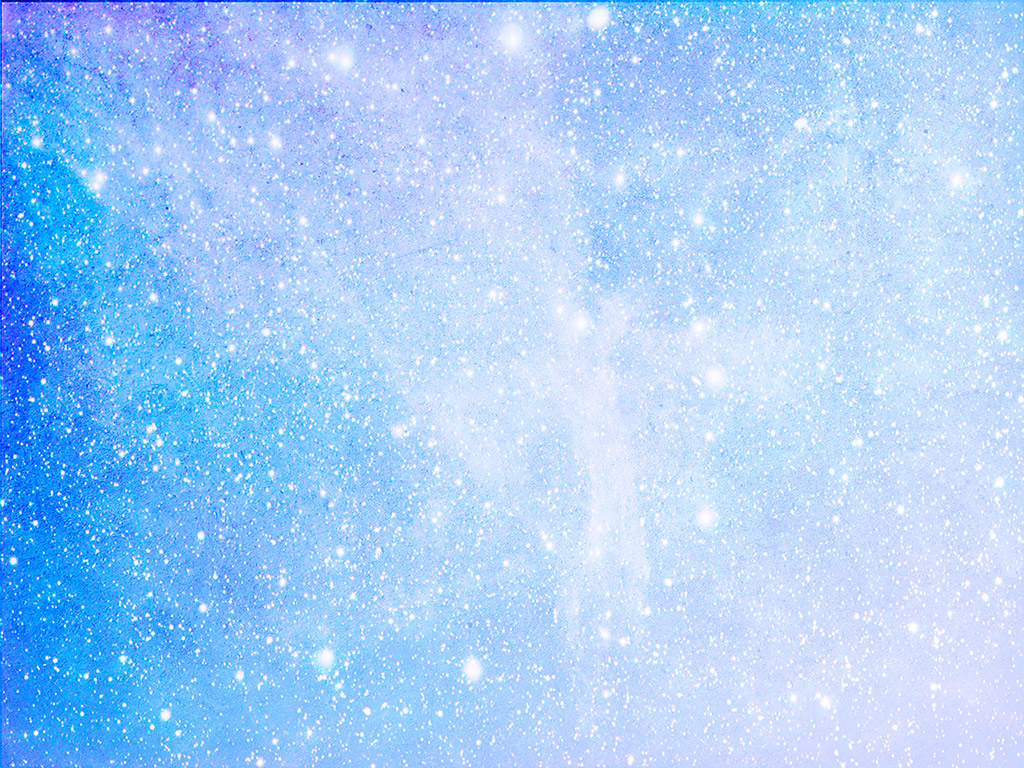 ПОСУДА
Обогащение словаря
Развитие зрительного восприятия
Части посуды
Подбери посуду для продукта
Развитие связной речи
Столовые приборы
Столовый сервиз
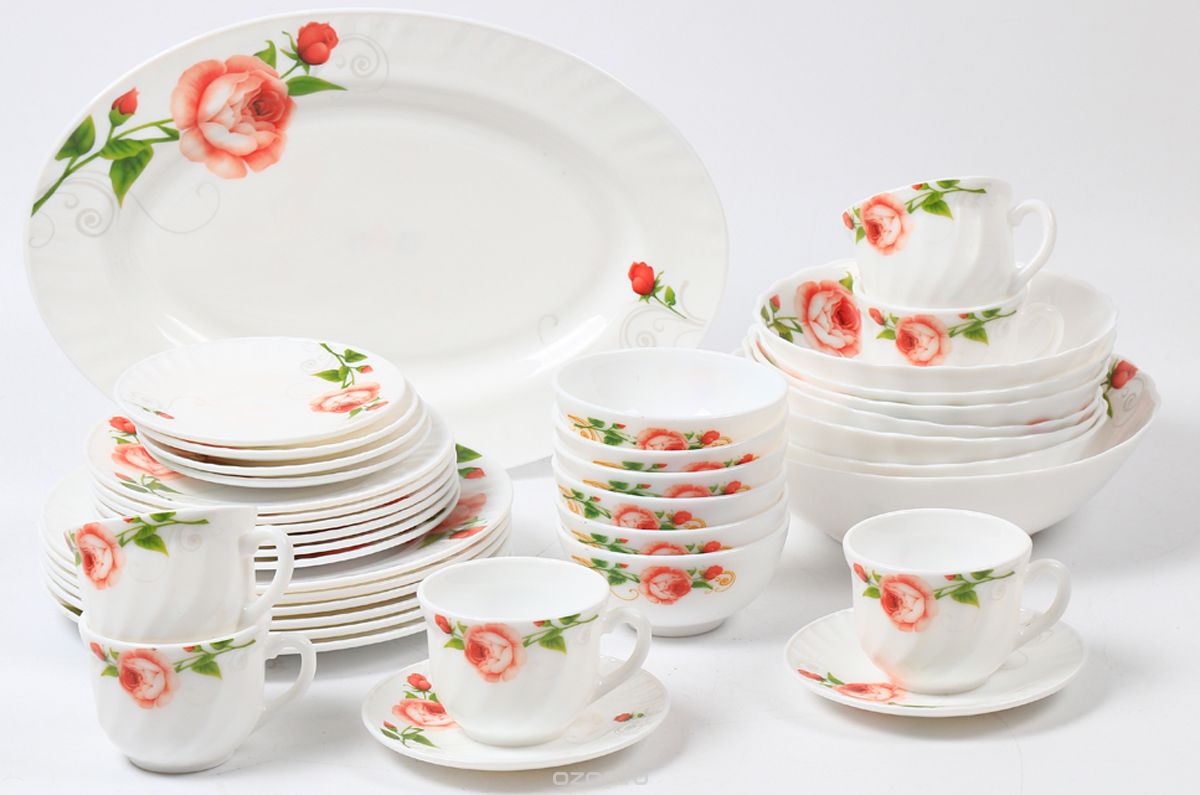 Столовая посуда
Мелкая тарелка
Глубокая тарелка
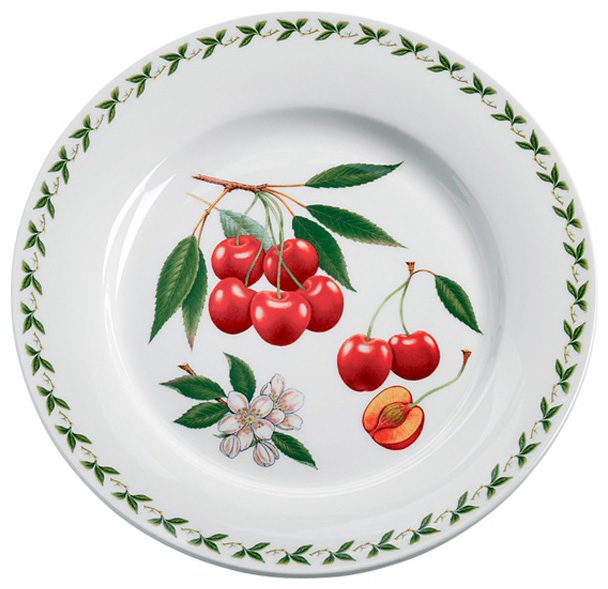 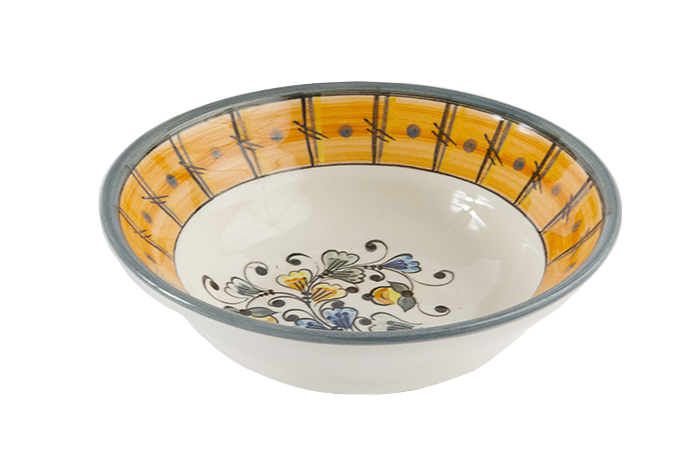 Столовая посуда
Кружка
Чашка
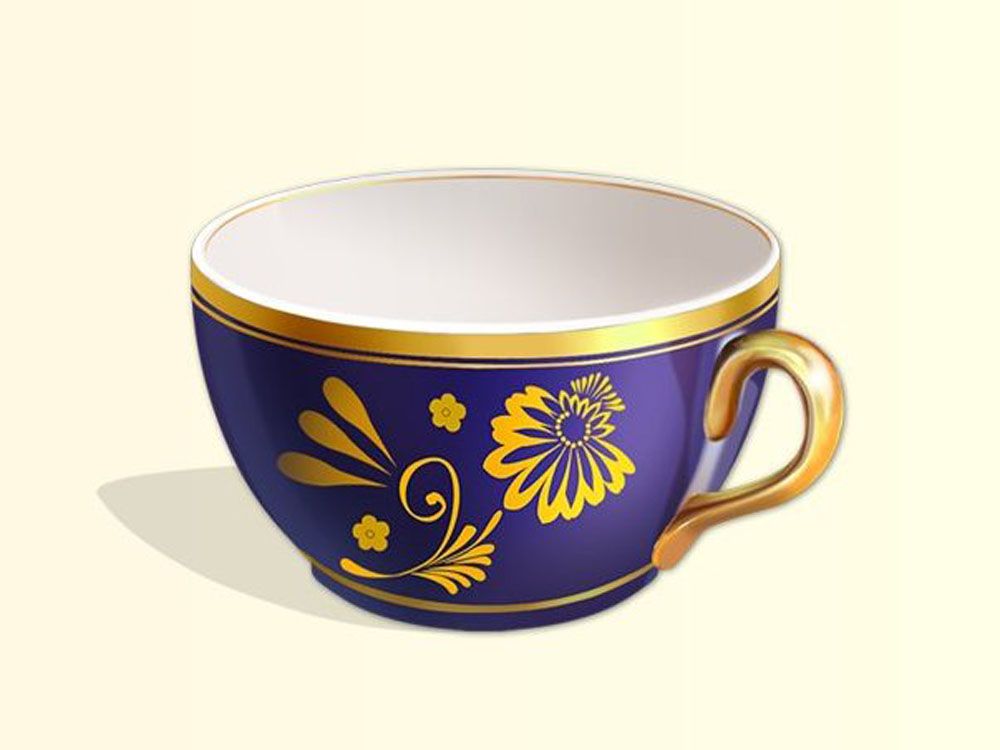 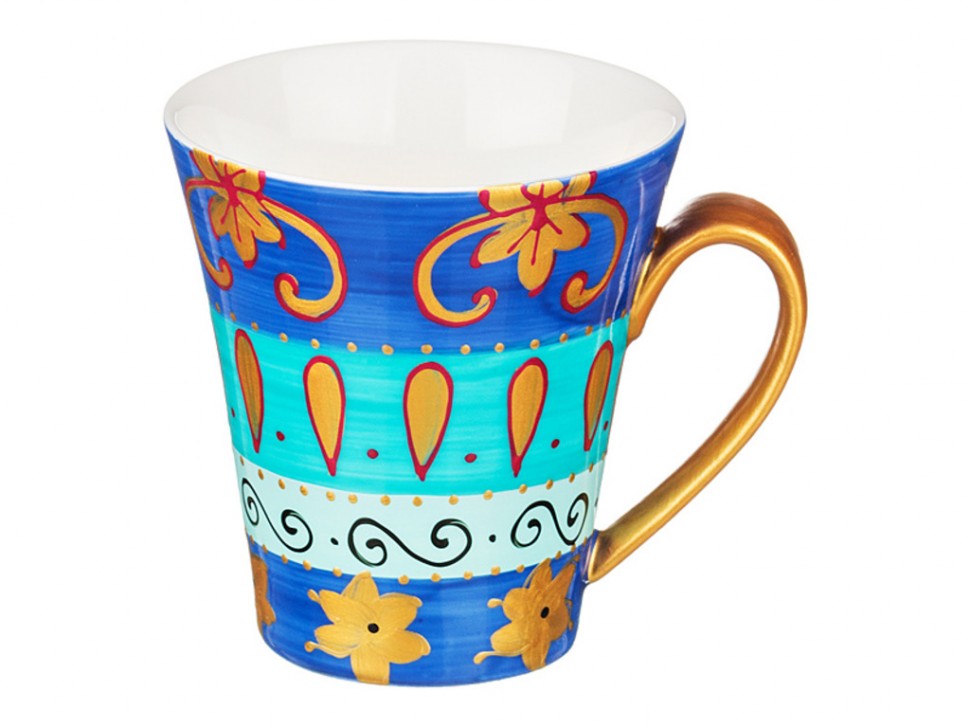 Столовая посуда
Супница
Солонка и перечница
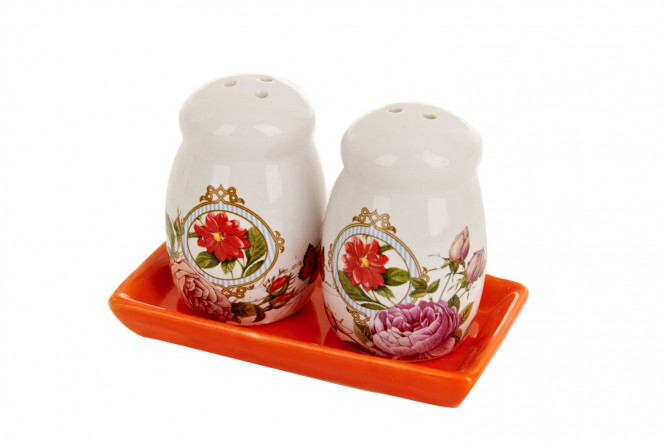 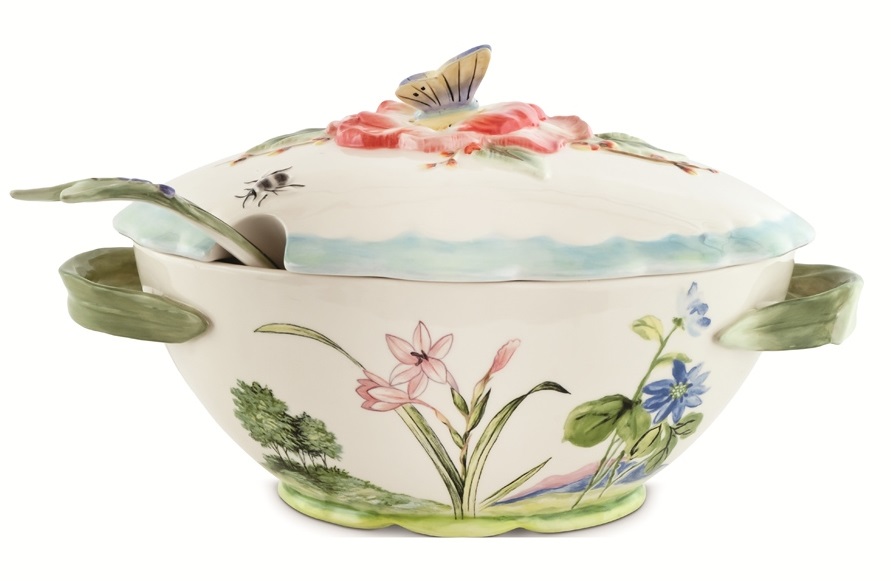 Столовая посуда
Соусница
Сливочница
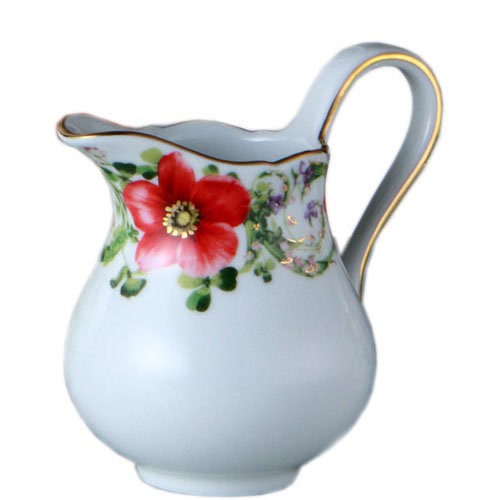 Столовая посуда
Кувшин
Графин
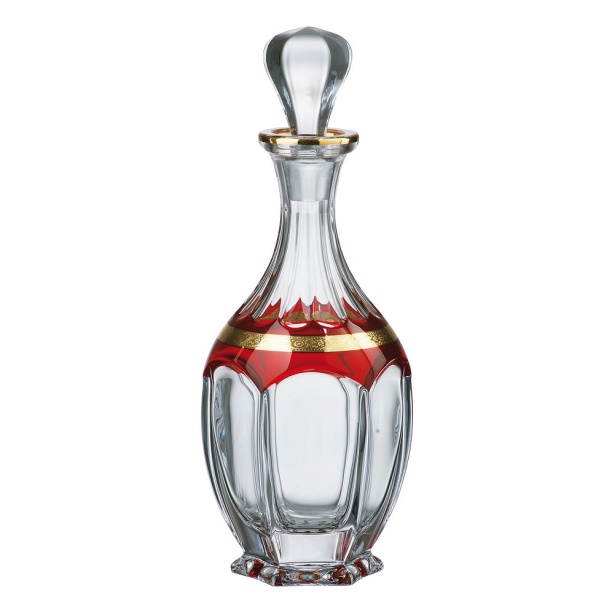 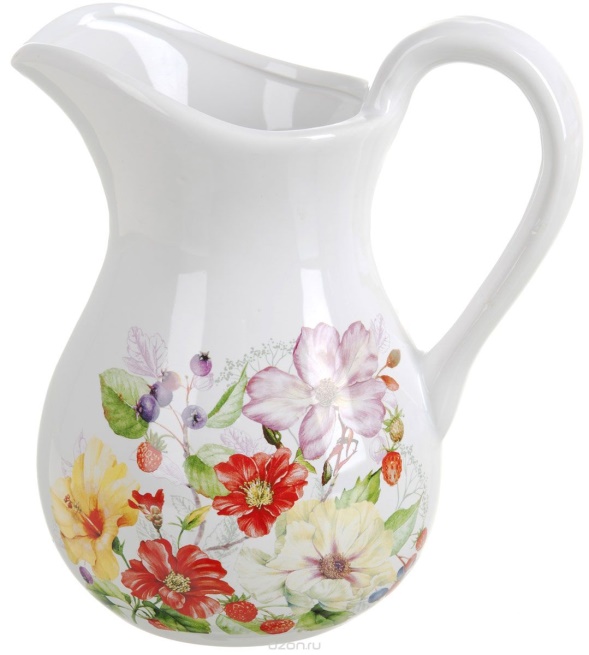 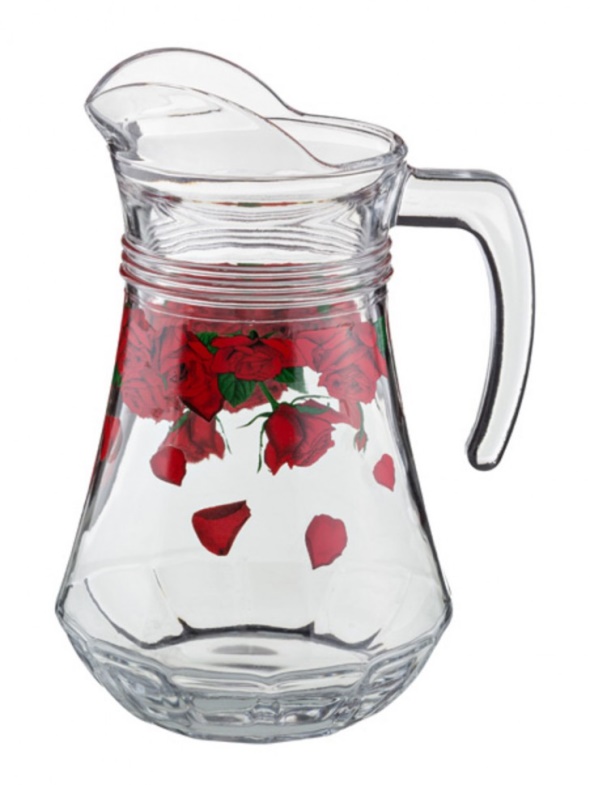 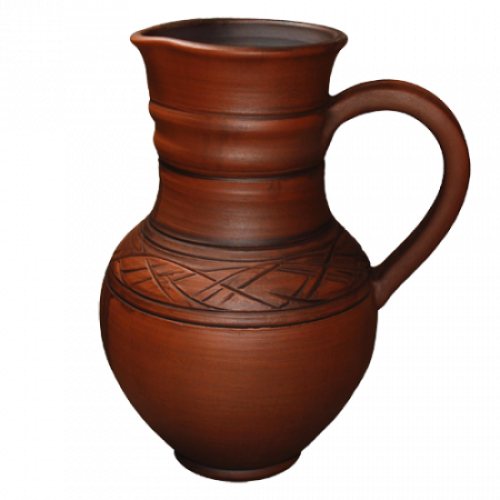 Столовые приборы
Рюмка и бокал
Стакан
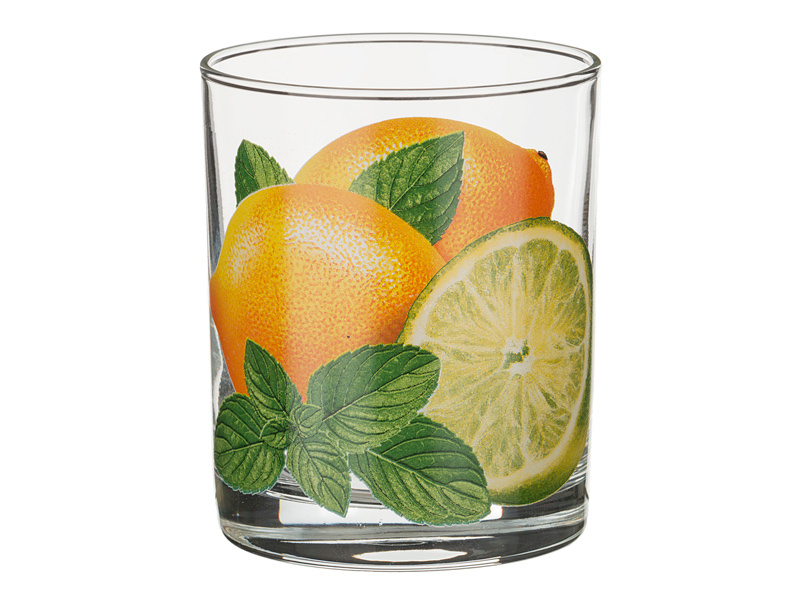 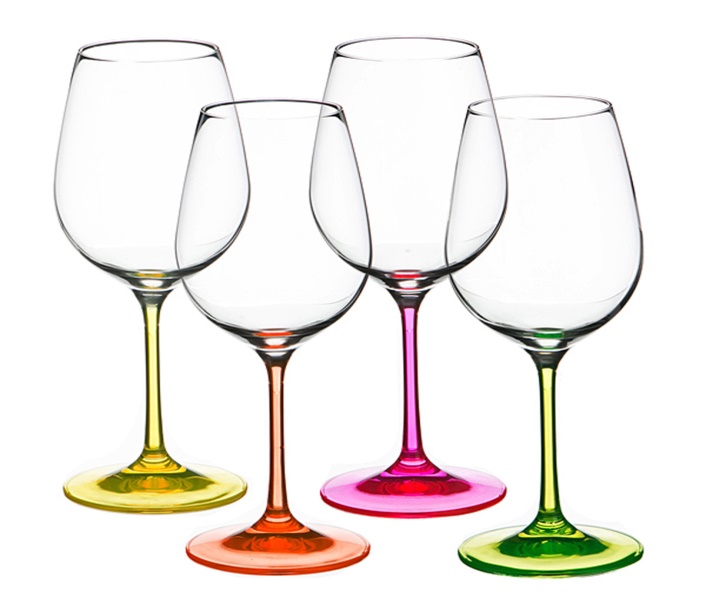 Столовая посуда
Тортовница
Салатница
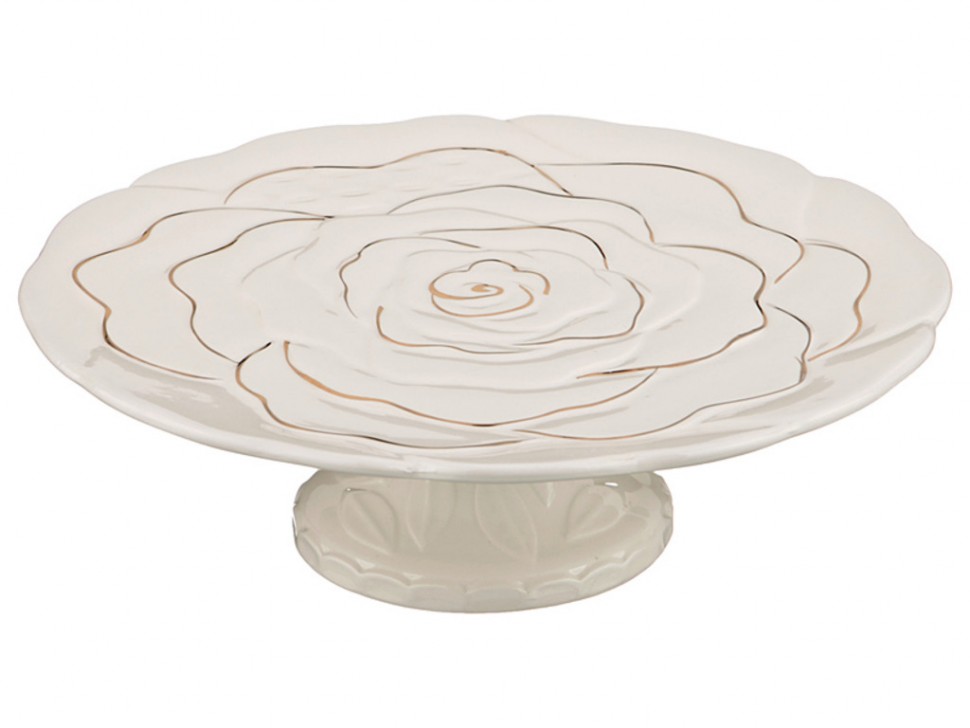 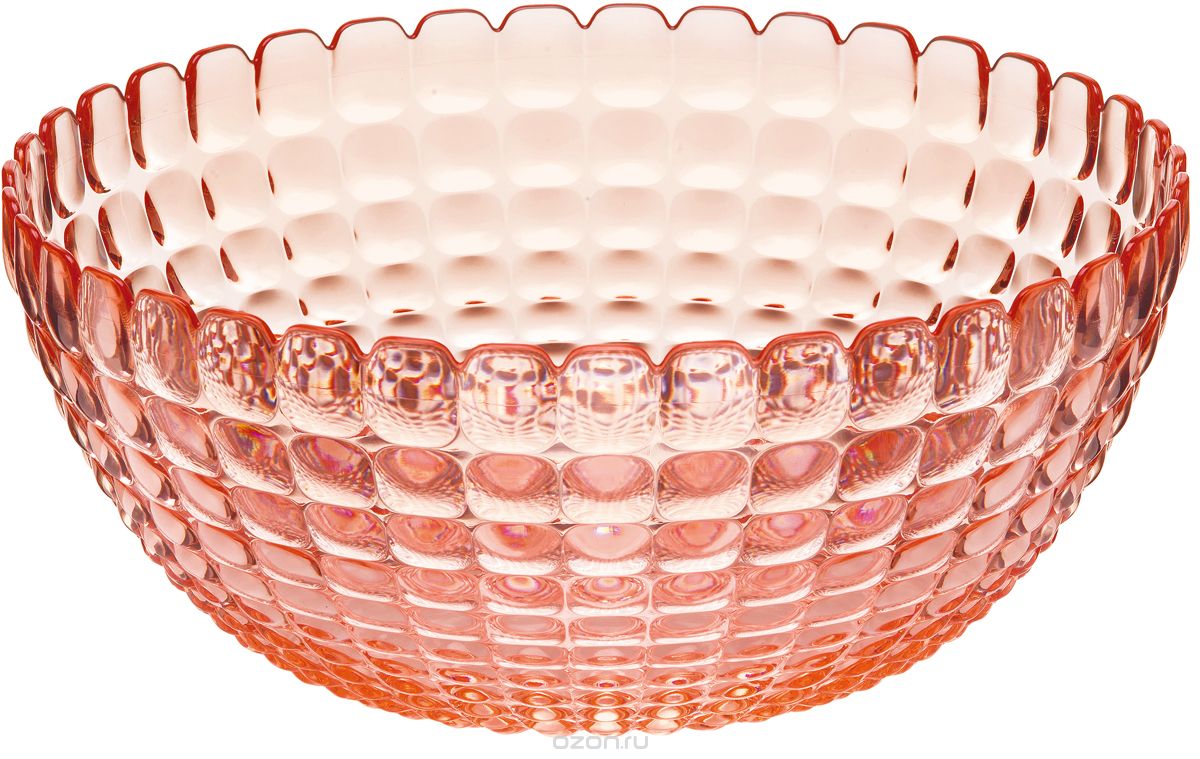 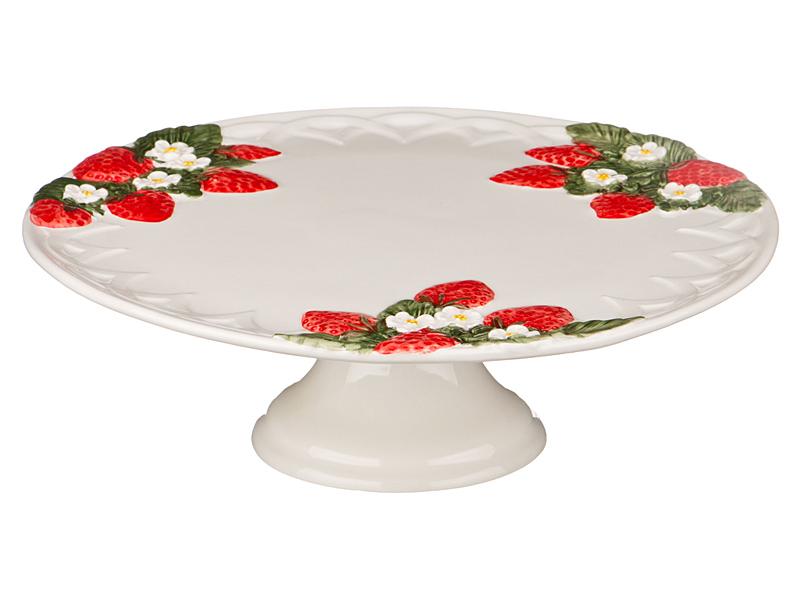 Столовая посуда
Конфетница
Сахарница
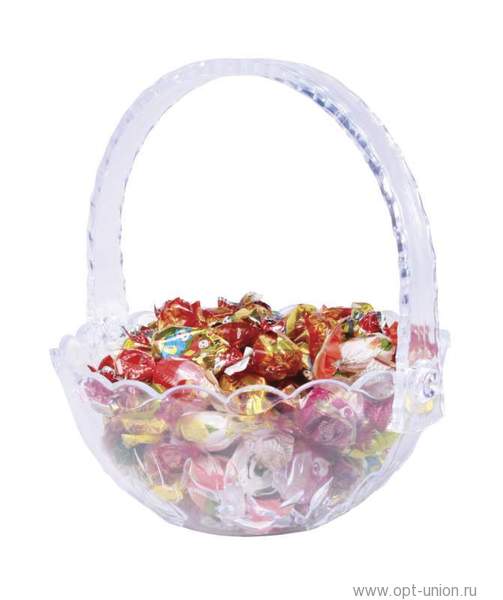 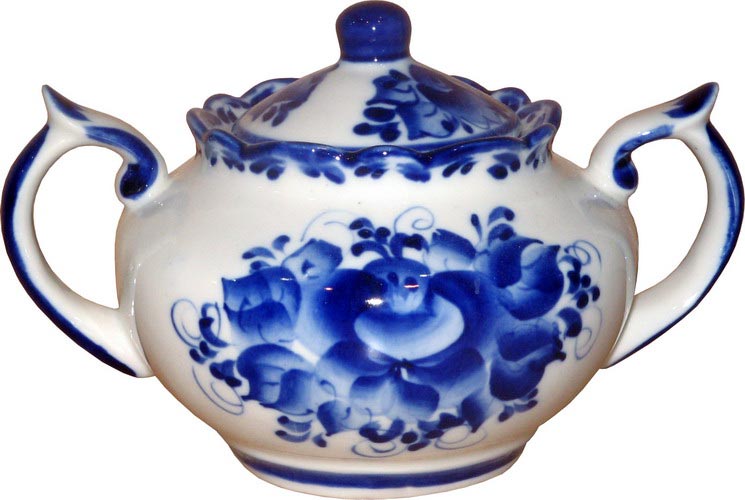 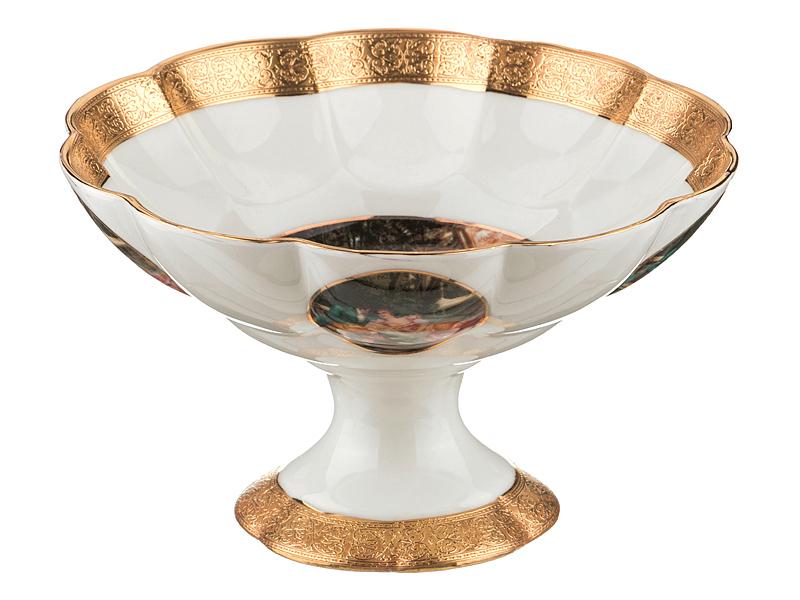 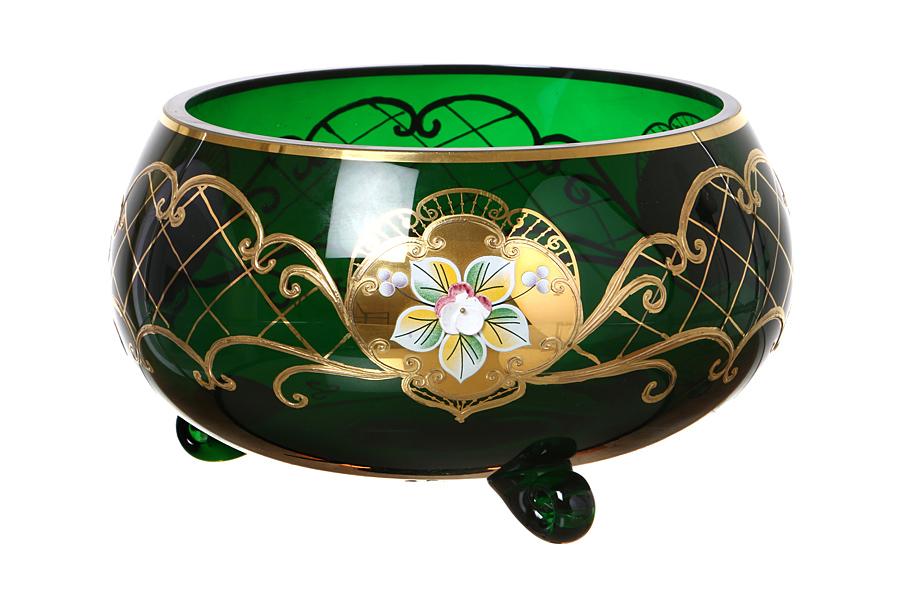 Кухонная посуда
Кастрюля
Чайник
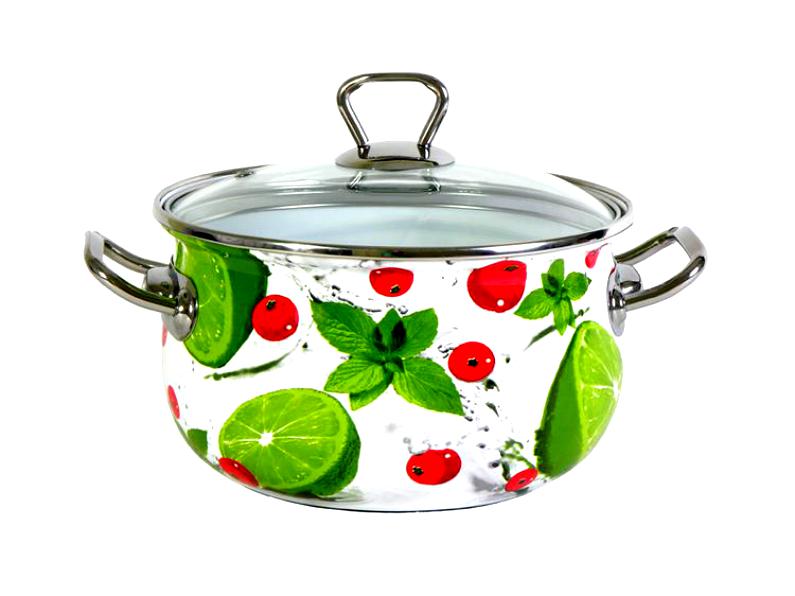 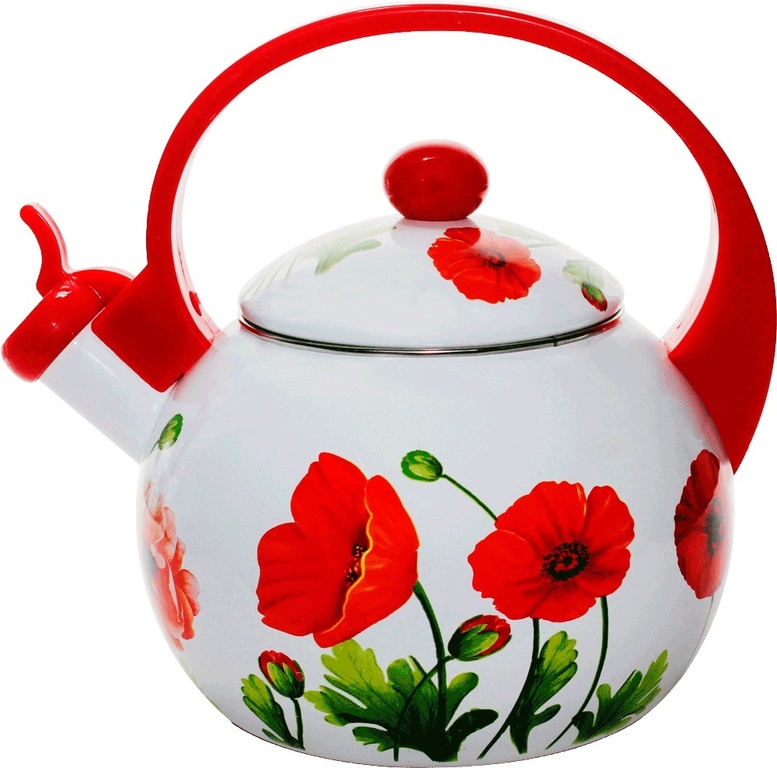 Кухонные приборы
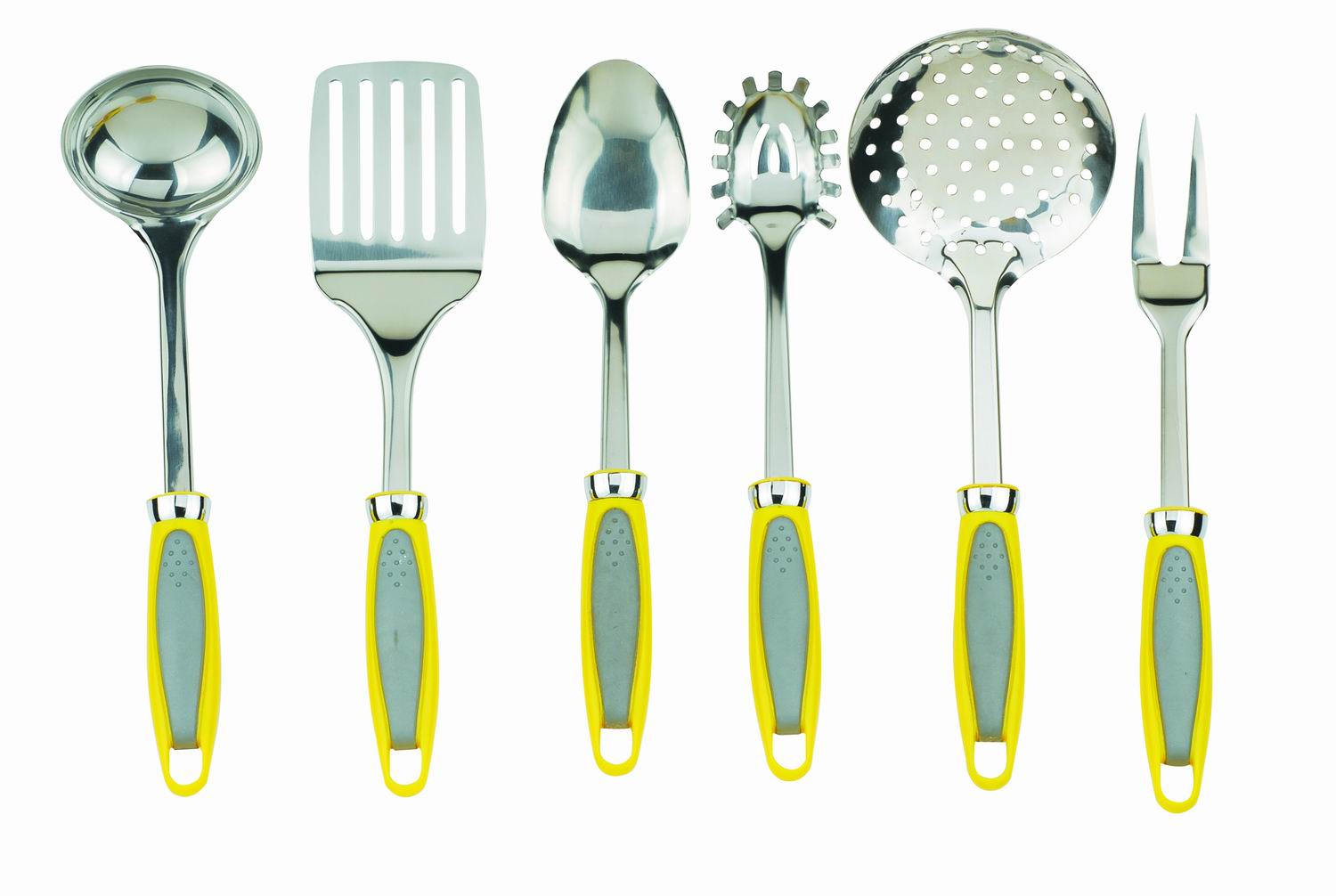 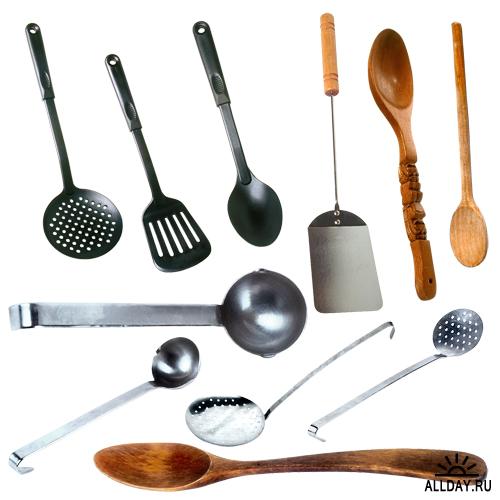 Кухонная посуда
Дуршлаг
Черпак
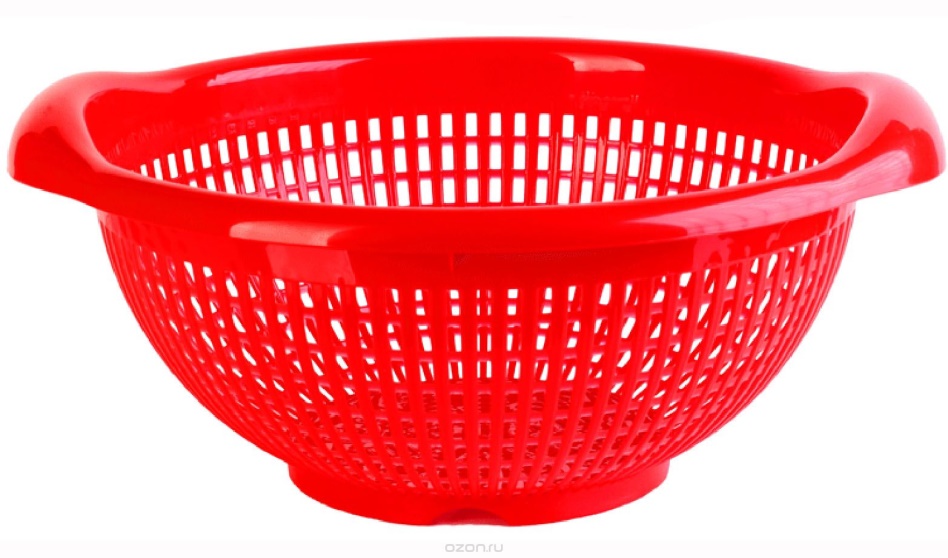 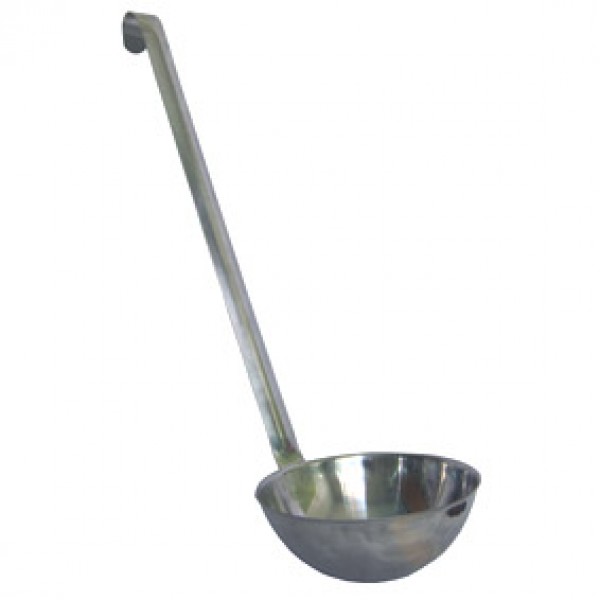 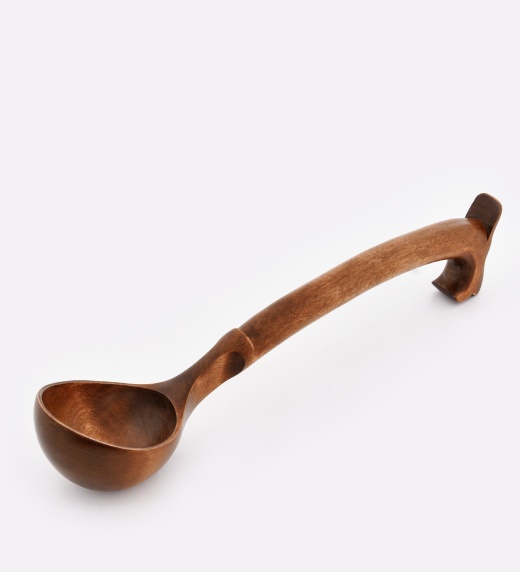 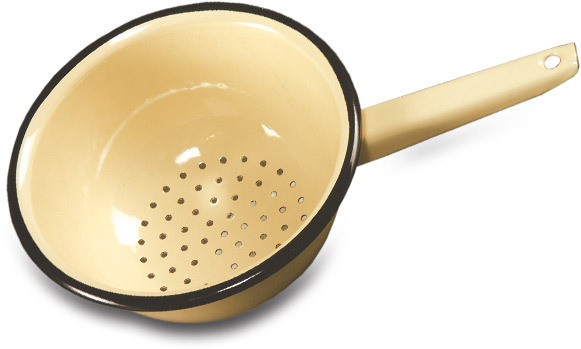 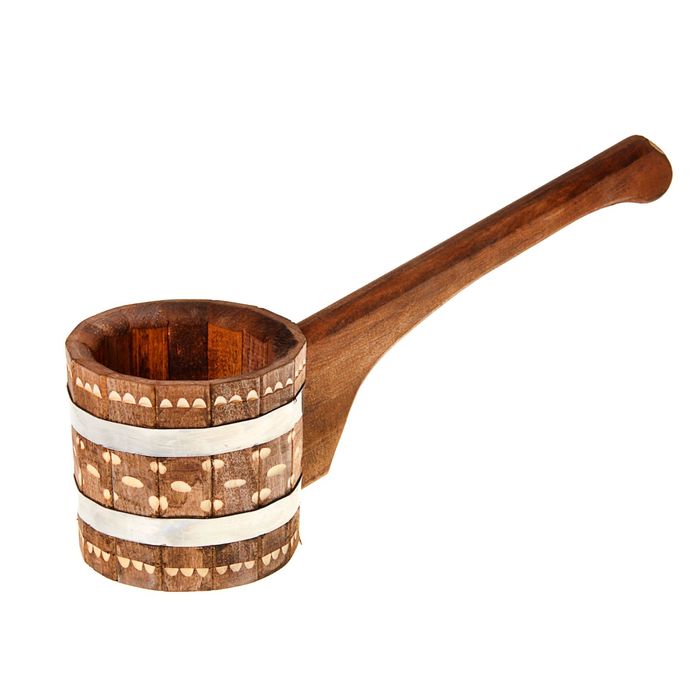 Кухонная посуда
Сковорода
Сотейник
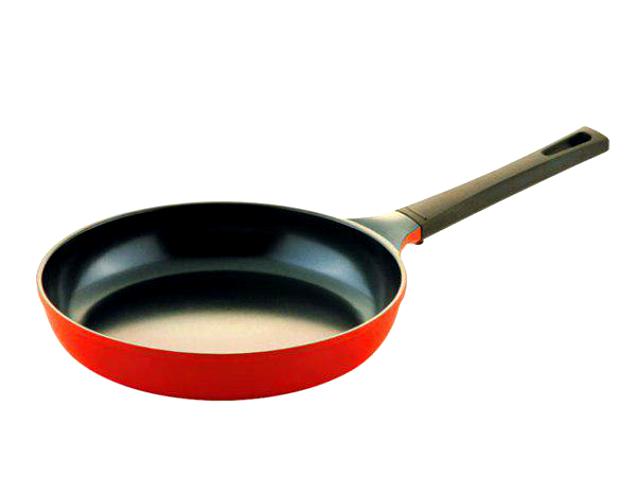 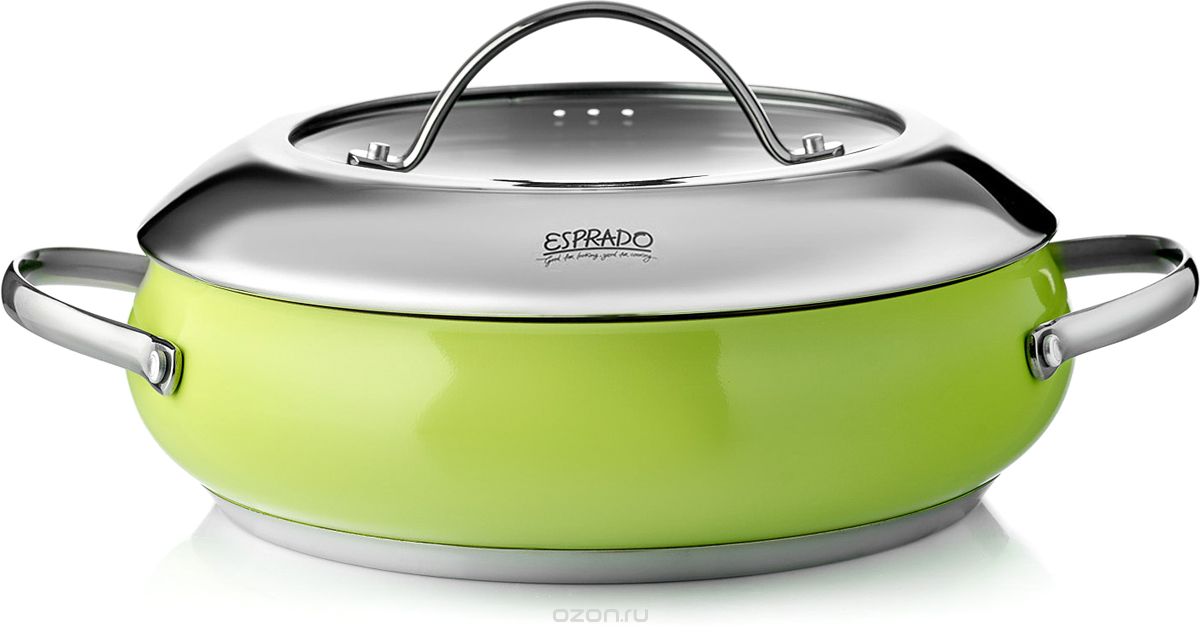 Кухонная посуда
Наборы ножей
Доски разделочные
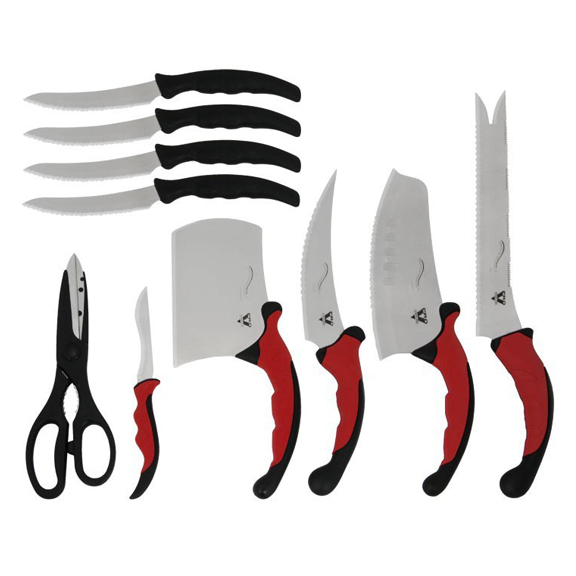 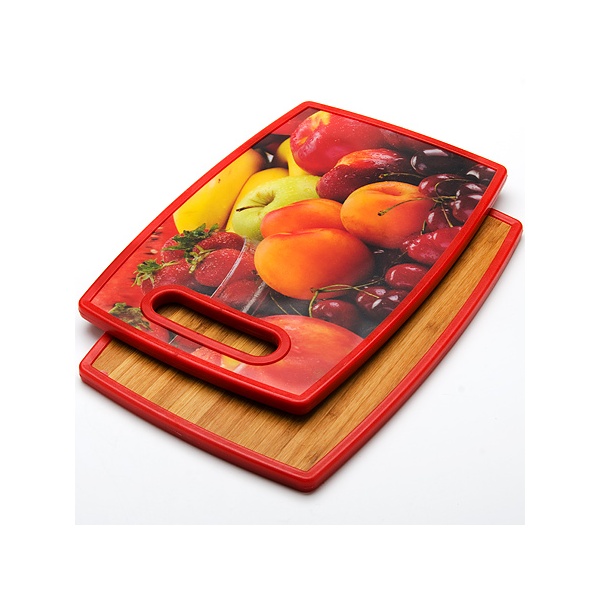 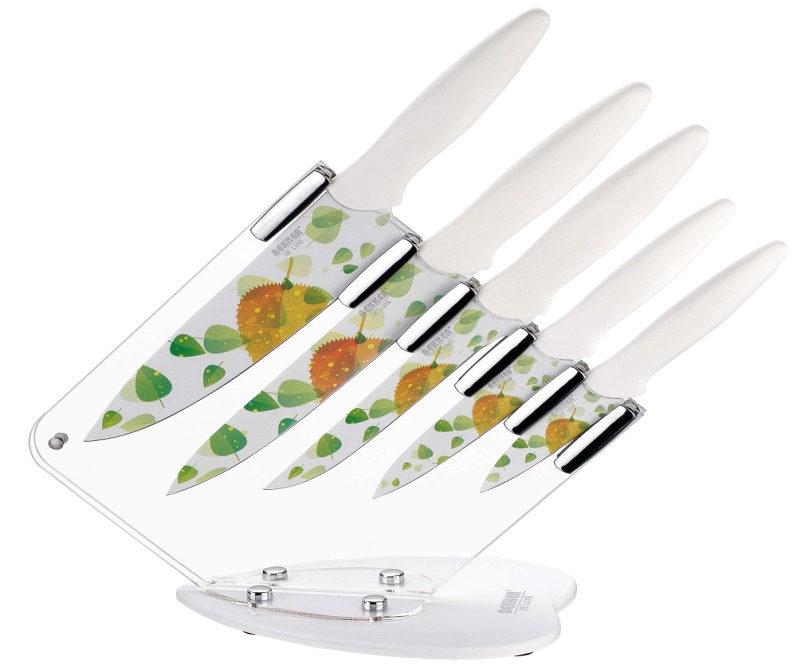 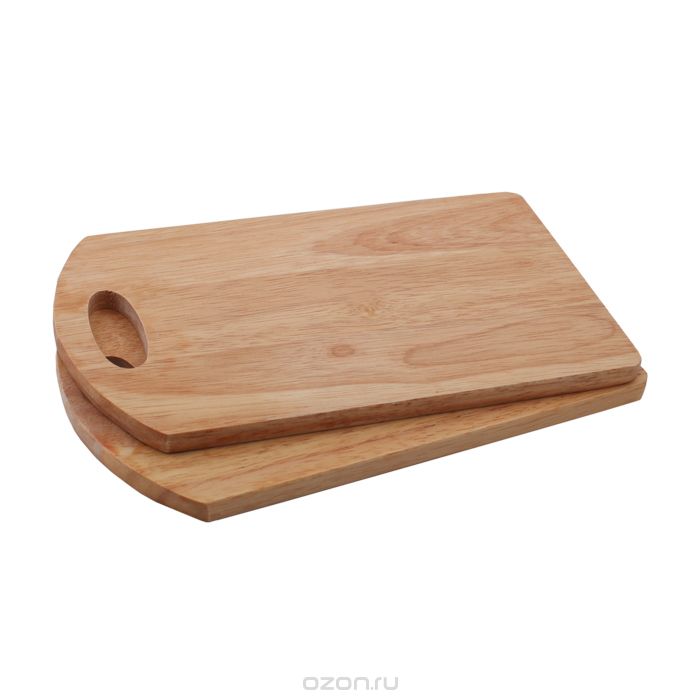 Кухонная посуда
Утятница
Глубокая миска
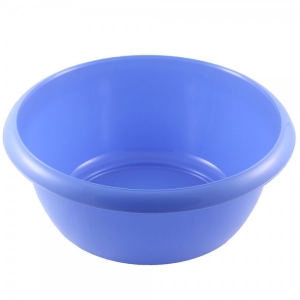 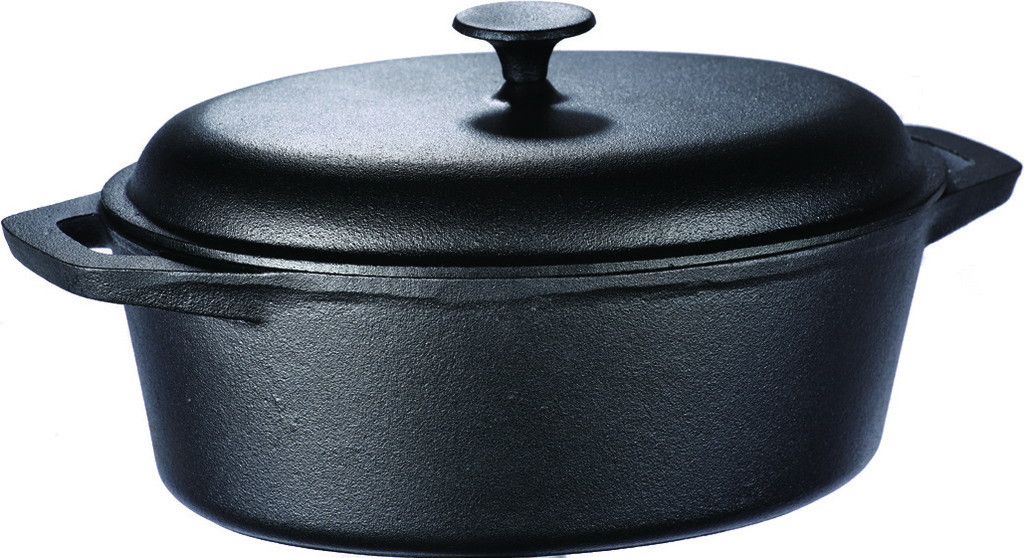 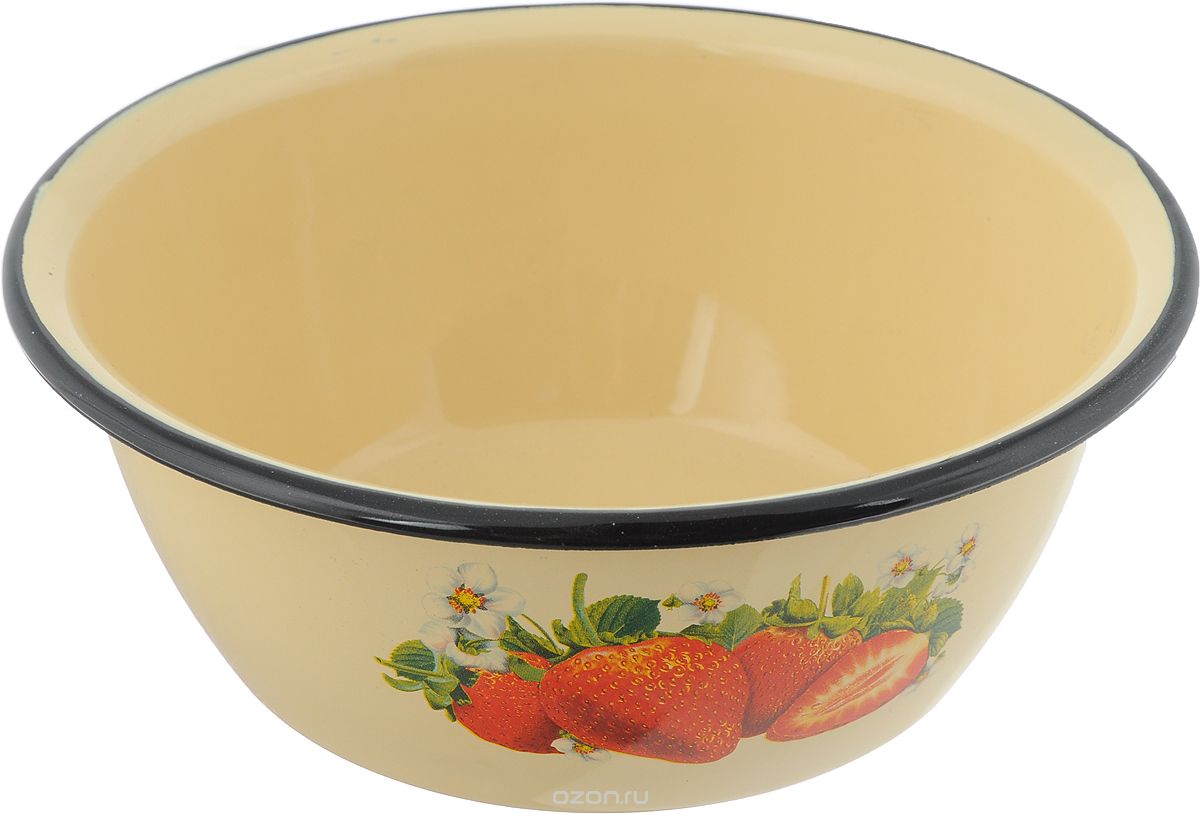 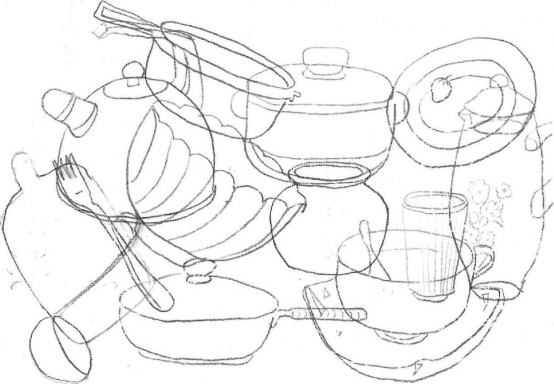 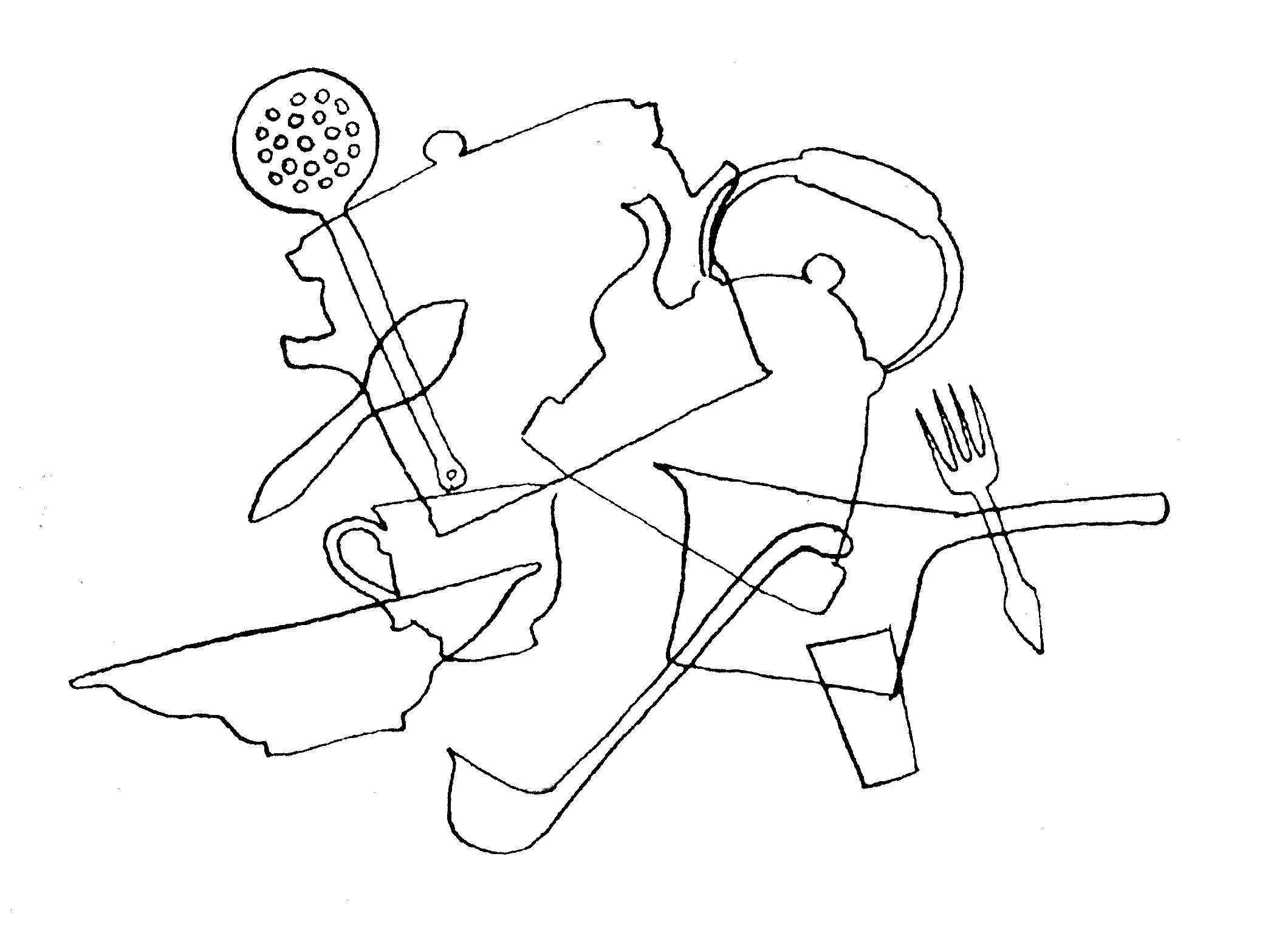 Части посуды
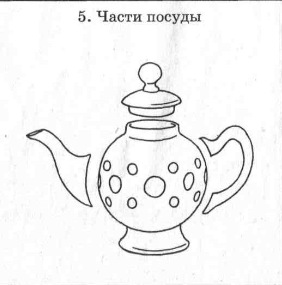 Подбери посуду для продуктов
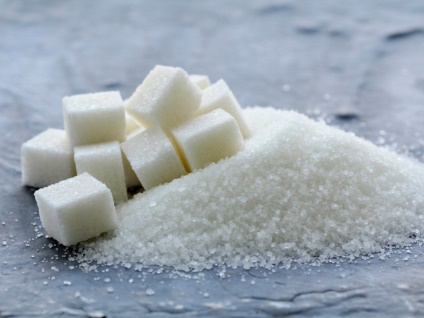 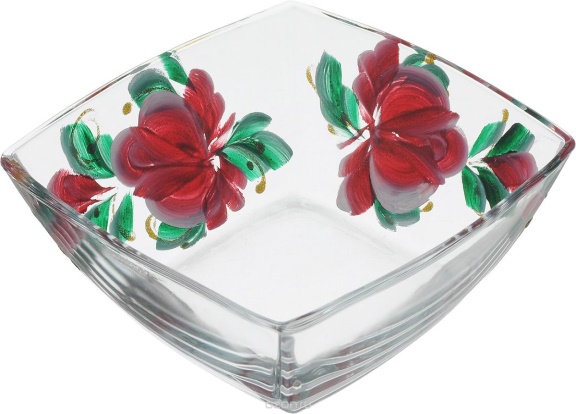 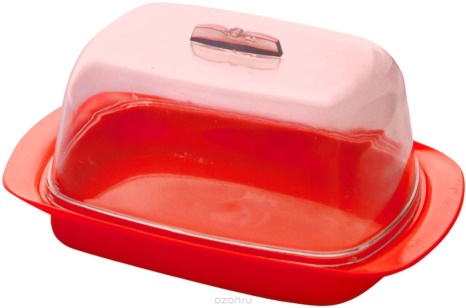 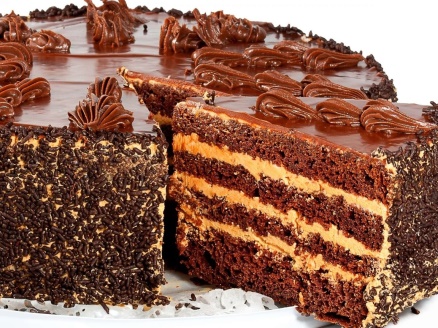 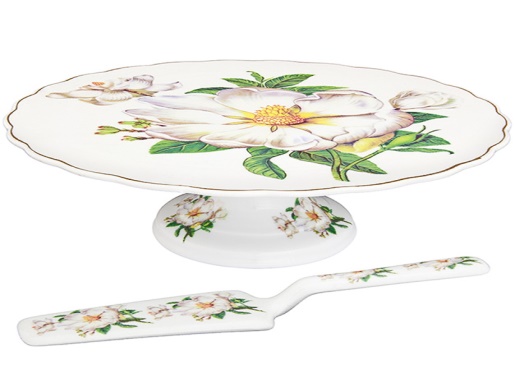 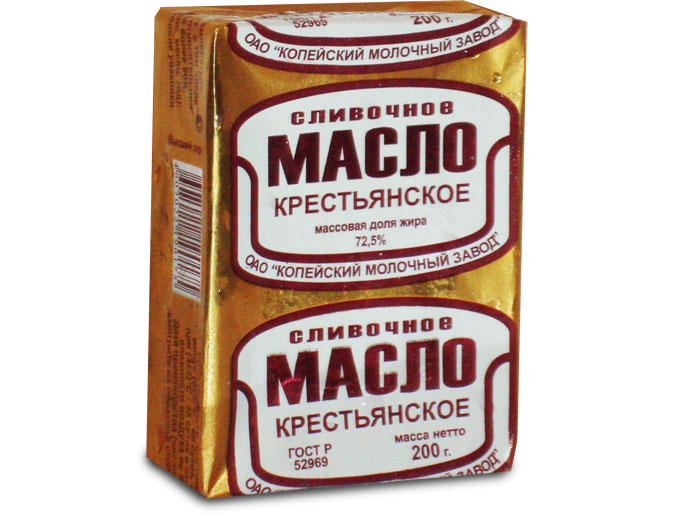 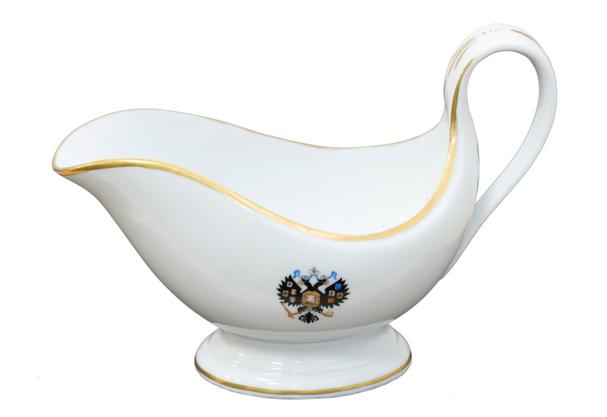 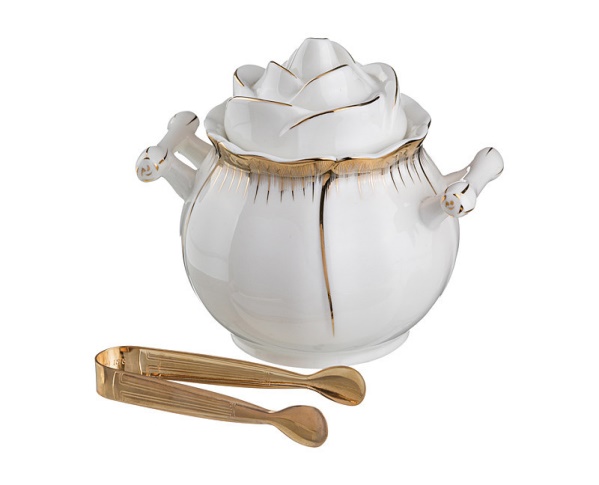 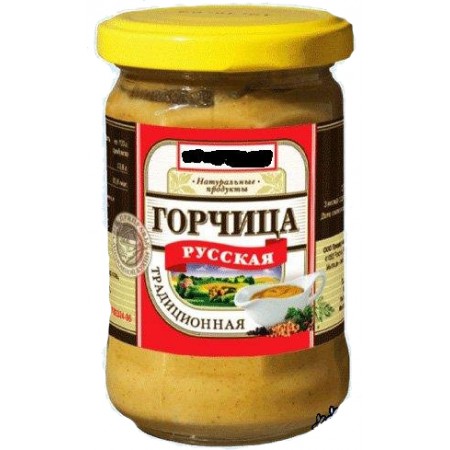 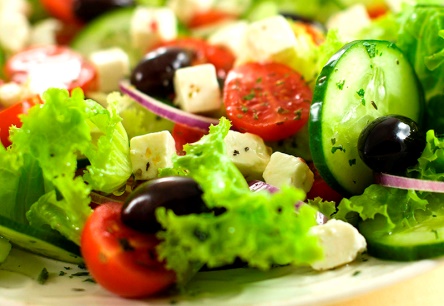 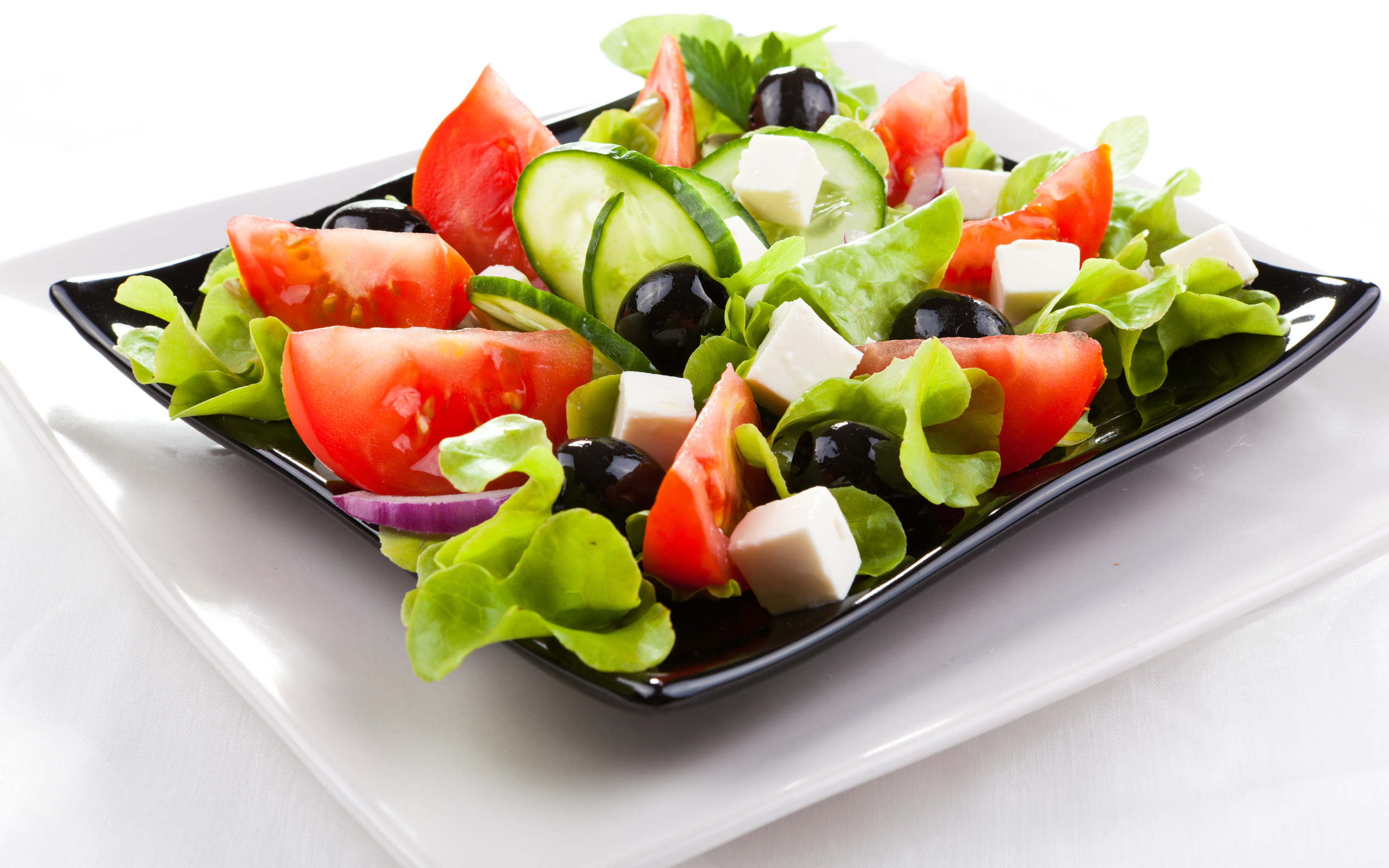 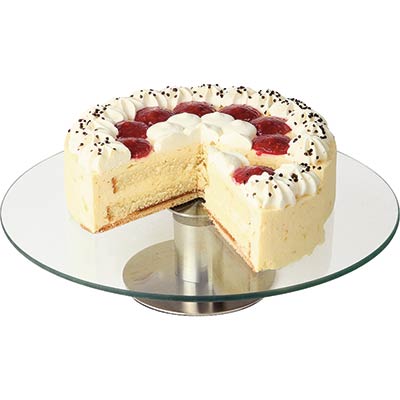 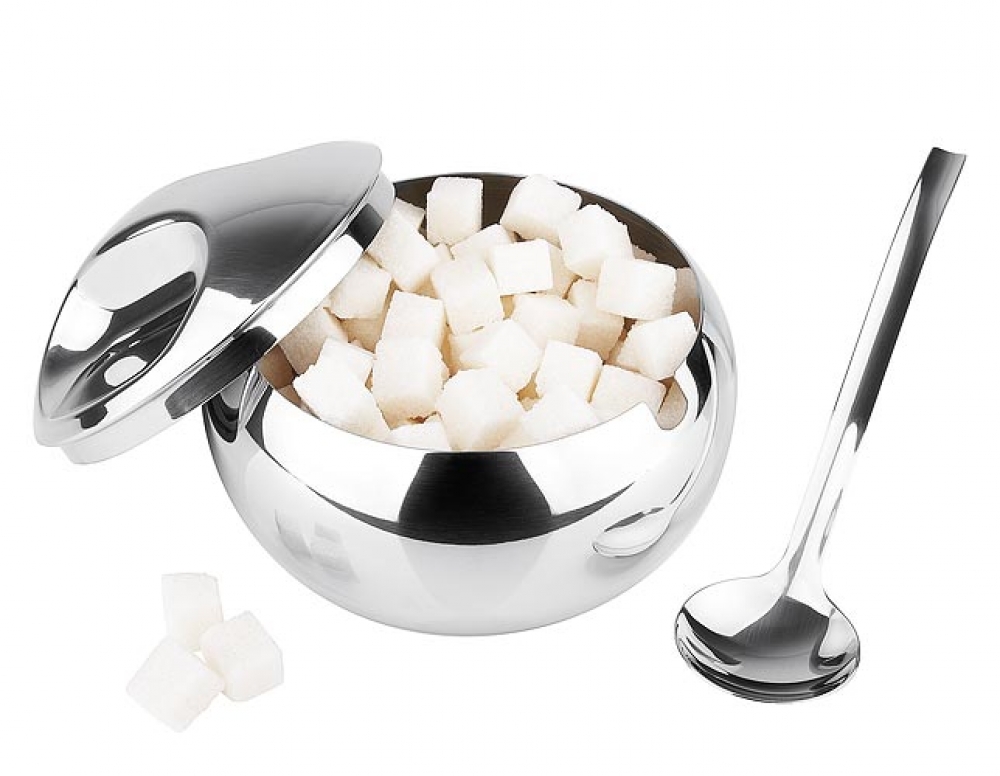 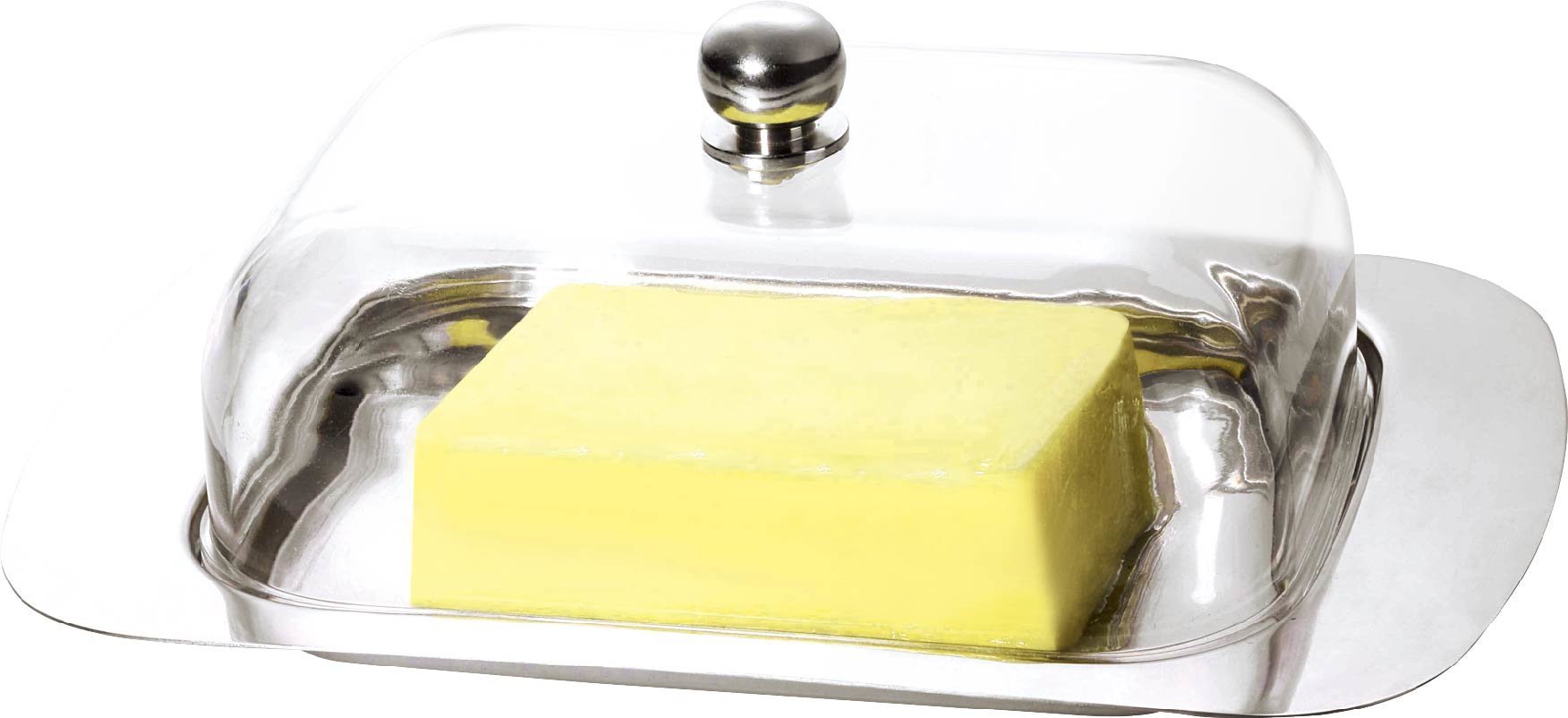 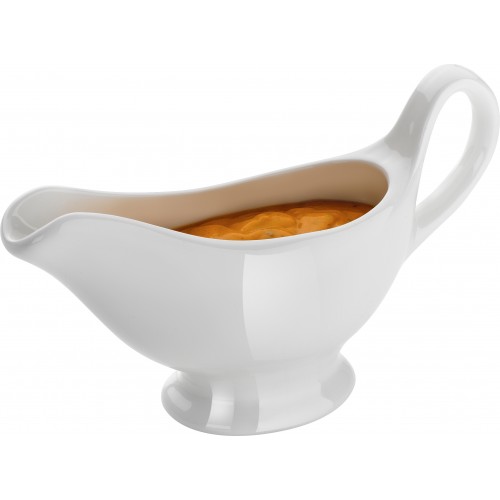 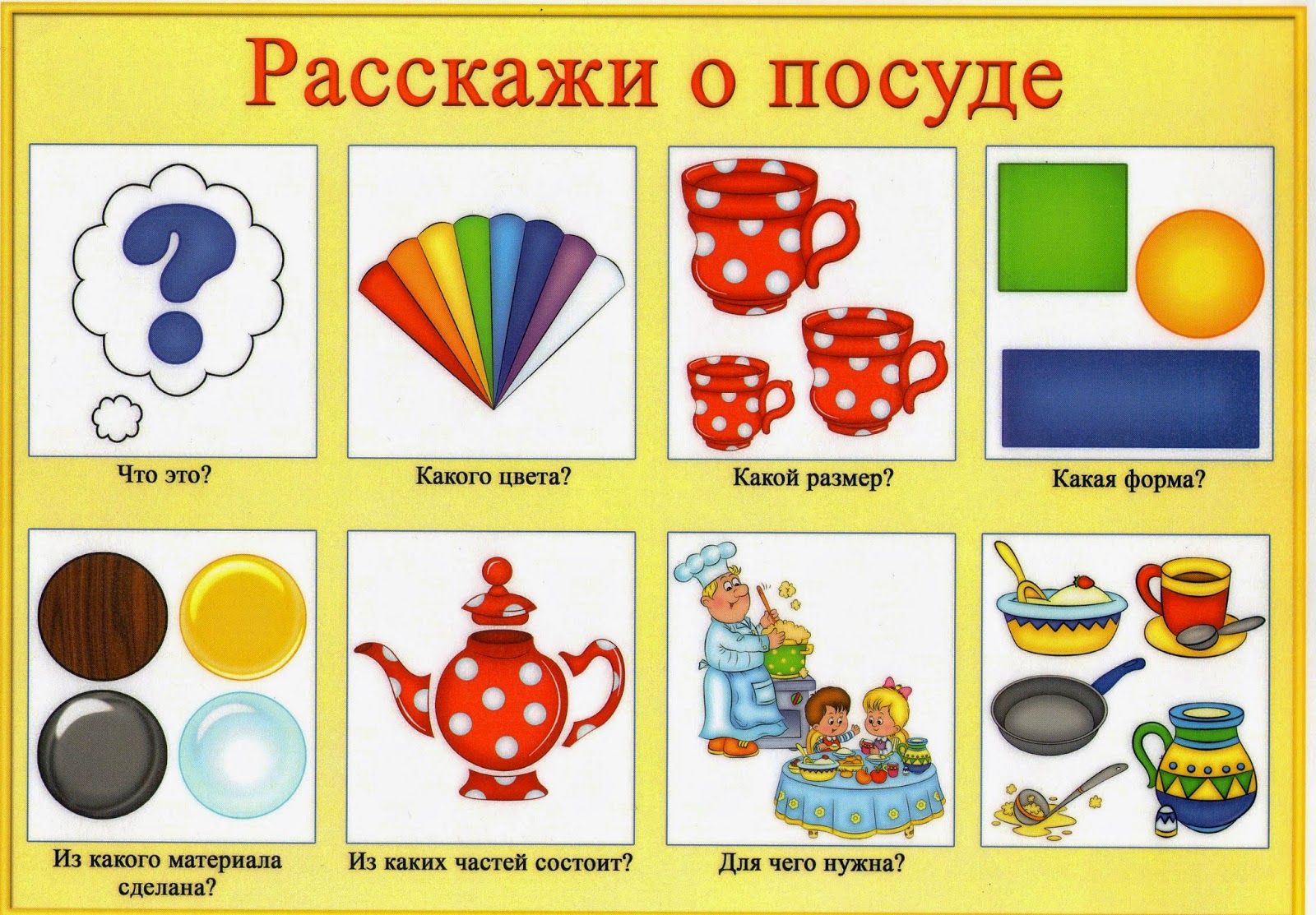 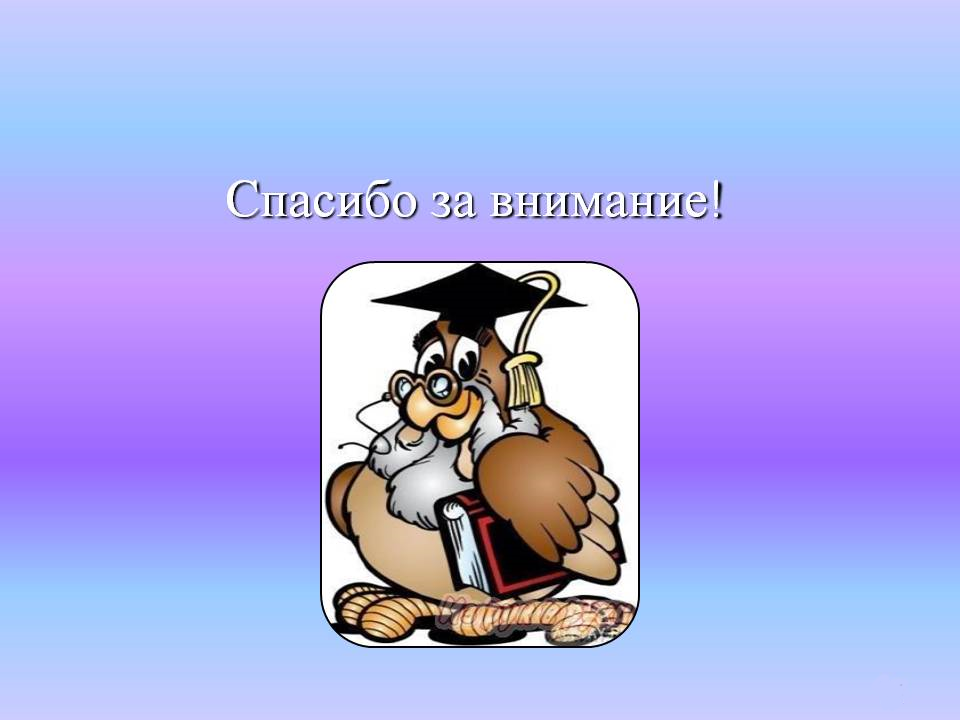